Jaring-jaring Kubus dan Balok
Sebuah bangun ruang jika dipotong pada beberapa rusuknya, kemudian direbahkan akan terlihat menjadi gabungan dari beberapa bangun datar
Bentuk gabungan bangun datar yang dihasilkan disebut jaring-jaring dari bangun ruang tersebut
a. Jaring- jaring kubus
b. Jaring- jaring balok
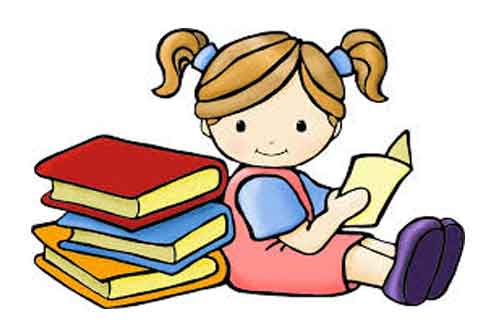 TERIMA KASIH
SELAMAT BELAJAR